Interreg-IPA Program prekogranične saradnje Rumuniјa-Srbiјa
Gašenje požara opremom i alatima
Zrenjanin
25-27 April 2023.
Класификација и динамика пожара
Gorenje je složen fizičko - hemijski proces pri kome se goriva materija spaja sa kiseonikom (dolazi do okasidacije) uz oslobađanje znatne količine toplote, a često i do pojave plamena i toplote.
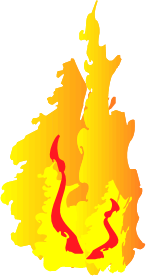 Požar je svako nekontrolisano gorenje nastalo pod dejstvom nekog izvora paljenja koje ugrožava materijalna dobra, ljudske živote ili životnu sredinu.
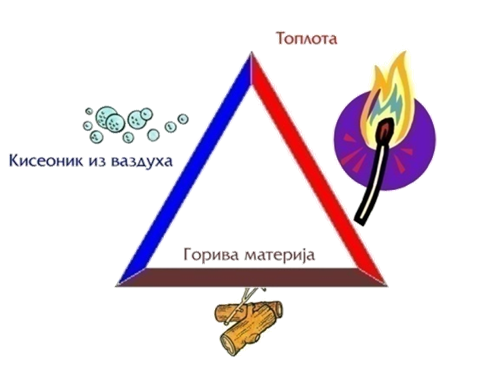 Prenošenje toplote



Taktika poznaje nekoliko klasifikacija požara:
Prema mestu nastajanja (spoljašnji, unutrašnji)
Prema veličini (veliki, mali, srednji, blokovski)
Prema fazama razvoja (početni, razbuktali, živo zgarište)
Prema vrsti gorive materije (klase A, B, C, D, F)
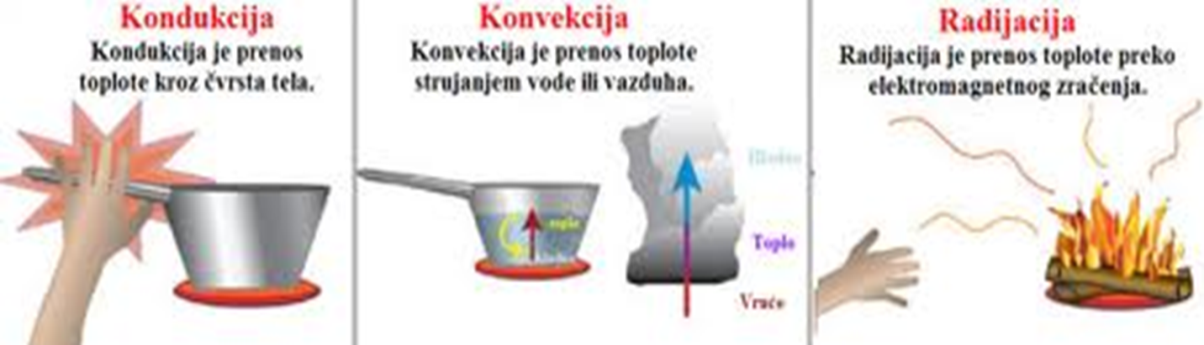 DEFINICIJA I USLOVI KOJE MORAJU ISPUNJAVATI SREDSTVA ZA GAŠENJE
DEFINICIJA
Sredstva za gašenje požara su materije  koje dovedene u kontakt ili u prostor sa zapaljivom materijom
 trajno prekidaju proces gorenja
USLOVI
Gasi efikasno ,
Upotrebljivost  na  većem broju materijala,
Postojanost pri skladištenju čuvanju,
Bezopasna po zdravlje ljudi,
Termostabilna,
Jednostavna upotreba,
Da ih ima dovoljno,
Jeftina i da nisu provodnici električne energije
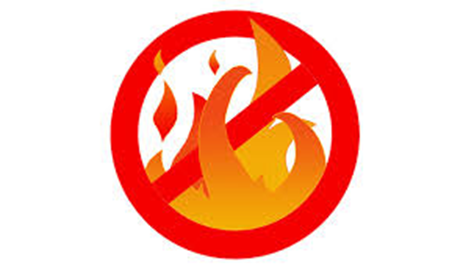 OSNOVNA SREDSTVA ZA GAŠENJE
Voda
Pena
Prah
CO2
Haloni
Nova „čista“ sredstva
Priručna sredstva
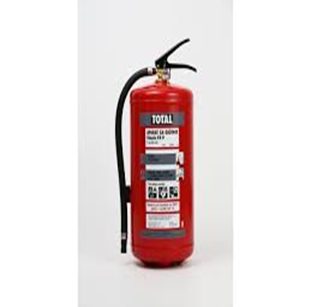 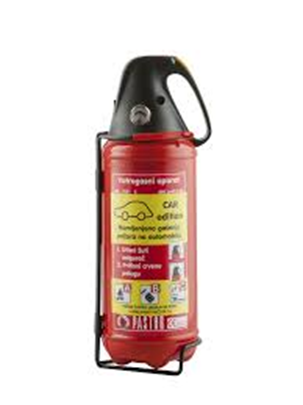 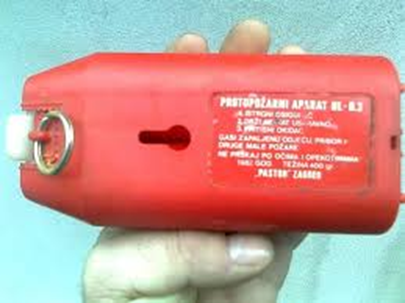 NAČIN DELOVANJA SREDSTAVA ZA GAŠENJE
Smanjenjem temperature ispod temperature paljenja sagorevanje se prekida – efekat hlađenja sastavljen od nekoliko faza koje se smenjuju u procesu gašenja;
Efekat isparavanja pri prelasku tečnosti u gasovito stanje, sredstvo za gašenje uzima potrebnu količinu toptlote od sagorevanja– latentna toplota isparavanja,
Efekat sublimacije materija iz čvrstog stanja prelazi u gasovito kod ugljendioksida pri prelazu snega u gas;
Efekat razlaganja kad sredstvo za gašenje trpi hemiske promene pirogene, termičke disocijacije- endotermni proces;
Efekat izjednačavanja  mešanje donjih hladnih sa gornjim toplim slojevima.
VODA KAO SREDSTVO ZA GAŠENJE POŽARA
Voda ima sposobnost da apsorbuje toplotu oslobođenu u procesu gorenja  i  snizi temperaturu gorive materije  do ispod temperature paljenja čime se prekida proces gorenja.
Promenom agregatnog stanja odnosno prelaskom u vodenu paru dolazi do pojave i efekta ugušivanja (sprečavanja dotoka kiseonika u zonu gorenja)
Voda se koristi kod sljedećih požara:
prirodni materijali celulozne građe  /drvo, slama, pamuk)
mazut, zapaljive tečnosti s plamištem > 80°C – raspršeni mlaz
industrijski objekti ako nema materije koje opasno reaguju s vodom (vodoreaktanti) 
stanovi, kancelarije, prodavnice
šumski požari 
požari na plovilima i vozilima
za hlađenje skladišta  (gasova, zapaljivih tečnosti)
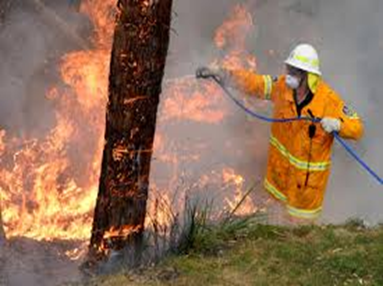 Opšte osobine vode
 Ograničenja primene vode
Prednosti :
rasprostranjenost, ekonomičnost
relativno laka doprema
hemijska stabilnost
visoka specifična toplota
mogućnost mešanja s retardantima
Nedostaci: 
nije delotvorna pri gašenju tečnosti  s plamištem < 80°C
opasnost gašenja praškastih materija → eksplozija
opasnost od nastajanja  gasa  praskavca (O2 + H2) kod uporabe vode pri visokim temperaturama (laki metali), dimnjak (1L vode → 1700 L pare)
poteškoće pri gašenju kod temperatura  vazduha < 0°C
značajna materijalna šteta na objektu kod uporabe punog mlaza
VRSTE POŽARA KOJI SE GASE VODOM
- Najefikasnija je za gašenje požara klase A, s obzirom da, od svih sredstava za gašenje požara, ima najveći efekat hlađenja, što je u slučaju požara ovih materija gotovo jedini način gašenja.
- Zapaljive tečnosti (klase B) sa temperaturom ključanja preko 80 stepeni celzijusovih
Zapaljivi gasovi (klase C) pri čemu dolazi do izražaja efekat „razdvajanja“ i efekat „odnošenja“ plamenan
PENA KAO SREDSTVO ZA GAŠENJE POŽARA
Dobija se mešanjem vode i penila i ubrizgavanjem vazduha , vrlo nestabilna , heterogena masa sastavljena od bezbroj veoma sitnih mehurića koji su ispunjeni vazduhom  ili ugljen dioksidom. Ne transportuje se na mesto požara u gotovoj formi već se pravi na licu mesta. Koristi se kod gašenja zapaljivih tečnosti jer ima ugušujuće  i delom rashlađujuće dejstvo.
Postoji dve vrste pena i to:
1. Hemijska – ukoliko je mehur ispunjen 
                      CO2 ili nekim drugim gasom
2. Vazdušna ili mehanička pena – mehur  ispunjen
                                                              vazduhom
Ekstrakt za penu, karakteristike pene, sredstva i uređaji za dobijanje pene.
VRSTE POŽARA KOJI SE GASE PENOM
Požari klase A i B (posebno nafte i naftnih derivata) 
Primena pena sa različitim brojem penušanja

Upotreba teške, srednje i lake pene
Rashladno dejstvo 
Sposobnost tečenja – klizanja 
Domet mlaza u funkciji broja penušanja
UGLJEN – DIOKSID (CO2) KAO SREDSTVO ZA GAŠENJE POŽARA
Tipičan realan gas pojavljuje se u sva tri agregatna stanja, u prirodi se nalazi slobodan u vazduhu ga ima 0,02 do 0,03%, sadrže ga prirodne vode, rastvorljiv je u vodi-soda voda, u dodiru sa kožom izaziva promrzline, nije otrovan, ne gori i nepodržava gorenje.

Osnovno dejstvo prilikom gašenja sa CO2 je ugušujuće, podefekat razređivanja. Koncentracija od 2-2,5 zapreminska procenta nije škodljiva za organizam dok kod veće koncentracije dolazi do otežanog disanja, glavobolje, nesvestice te su neophodne mere opreza prilikom gašenja u zatvorenom prostoru.
VRSTA POŽARA KOJI SE GASE SA UGLJEN-DIOKSIDOM-OBLAST PRIMENE
Koristi se za gašenje požara klase B,C,E 
U zatvorenim prostorijama, skladištima, na elek. uređajima  (generatori, transformatori,šahtovi, komandni uređaji),
Saobraćajnim sredstvima (kopnenim, vodenim, vazdušnim),
Koristi se u ručnim, prenosnim aparatima i u specijalnim vatrogasnim vozilima ,
Javlja se u tri oblika, sneg, magla i gas
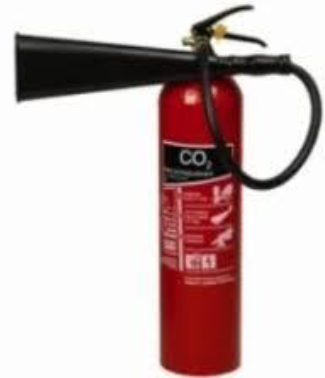 PRAH KAO SREDSTVO ZA GAŠENJE POŽARA
Jedino sredstvo za gašenje u čvrstom agregatnom stanju,
Sitne čestice različite granulacije od 0,002 do 0,2 mm,
Gašenje se vrši u formi oblaka iz vatrogasnog aparata
     Po sastavu se može podeliti na:
 prah na bazi natrijumbikarbonata za požare klase  „BC“;
 prah na bazi amonijumfosfata  za sve tipove požara „ABCD“;
 prah za gašenje metala ,  specijalni  „M“ prah
Izražena stabilnost kod  višegodišnjeg čuvanja praha bez promene strukture, u većini slučajeva nije prisutna električna provodljivost,neškodljivost.
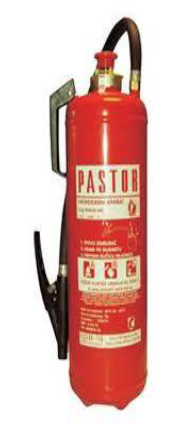 NAČIN DELOVANJA PRAHA
Gasi požare samo u formi oblaka
Osnovno dejstvo gašenja je heterogena inhibicija (negativna kataliza-“antikataliza“)
Dva efekta gašenja prahom (hvatanje-apsorcija radikala i prostorno-trodimenzijonalno gašenje)
Sporedni efekti gašenja prahom
Negativne osobine praha
Pored navedenih sredstavaza gašenje koriste se još i sledeća sredstva za gašenje:
Haloni
Aerosoli
Inertni gasovi
Priručna sredstva za gašenje požara
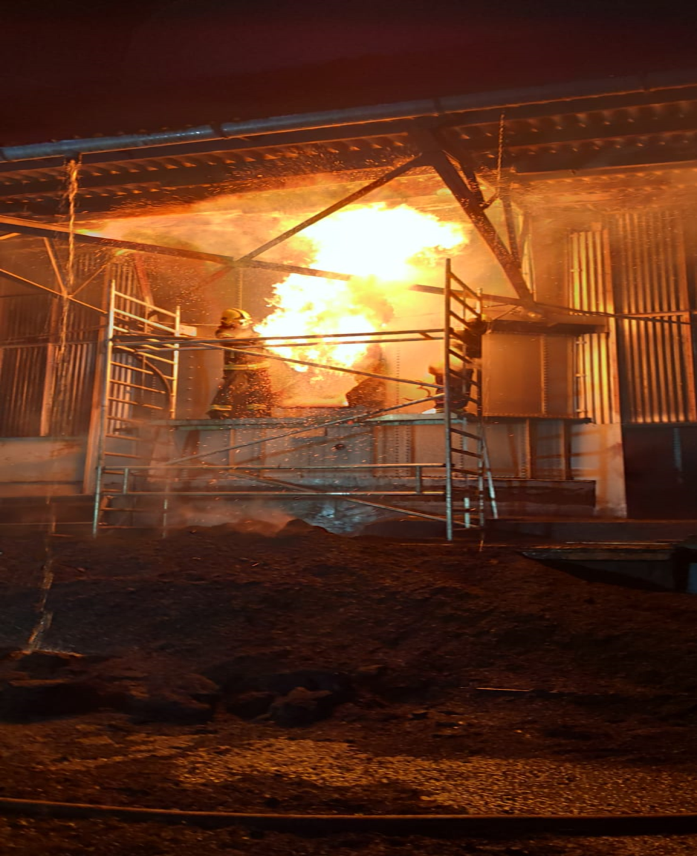 FIRE